Školska knjižnica i tematsko planiranje u predmetu Hrvatski jezik u 5. razr. – primjer
Okvirni godišnji izvedbeni kurikulum HJ 5. po područjima
Okvirni godišnji izvedbeni kurikulum HJ 5. po područjima
Okvirni godišnji izvedbeni kurikulum HJ 5. po područjima
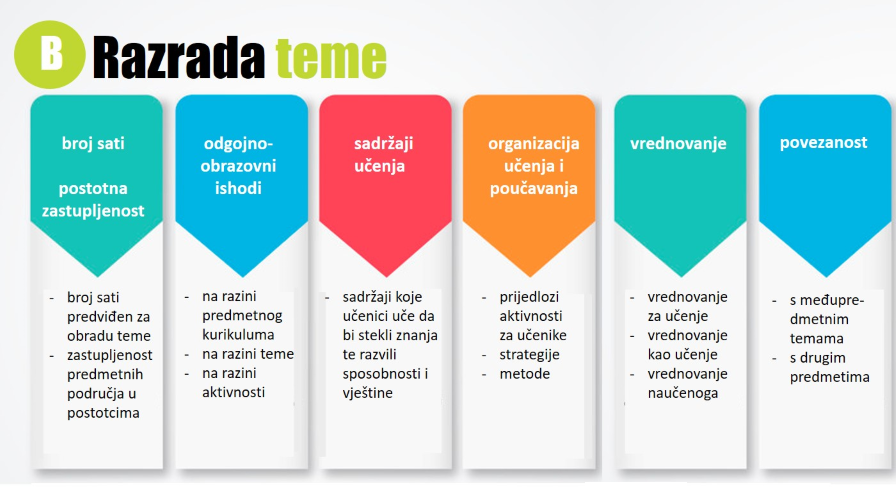 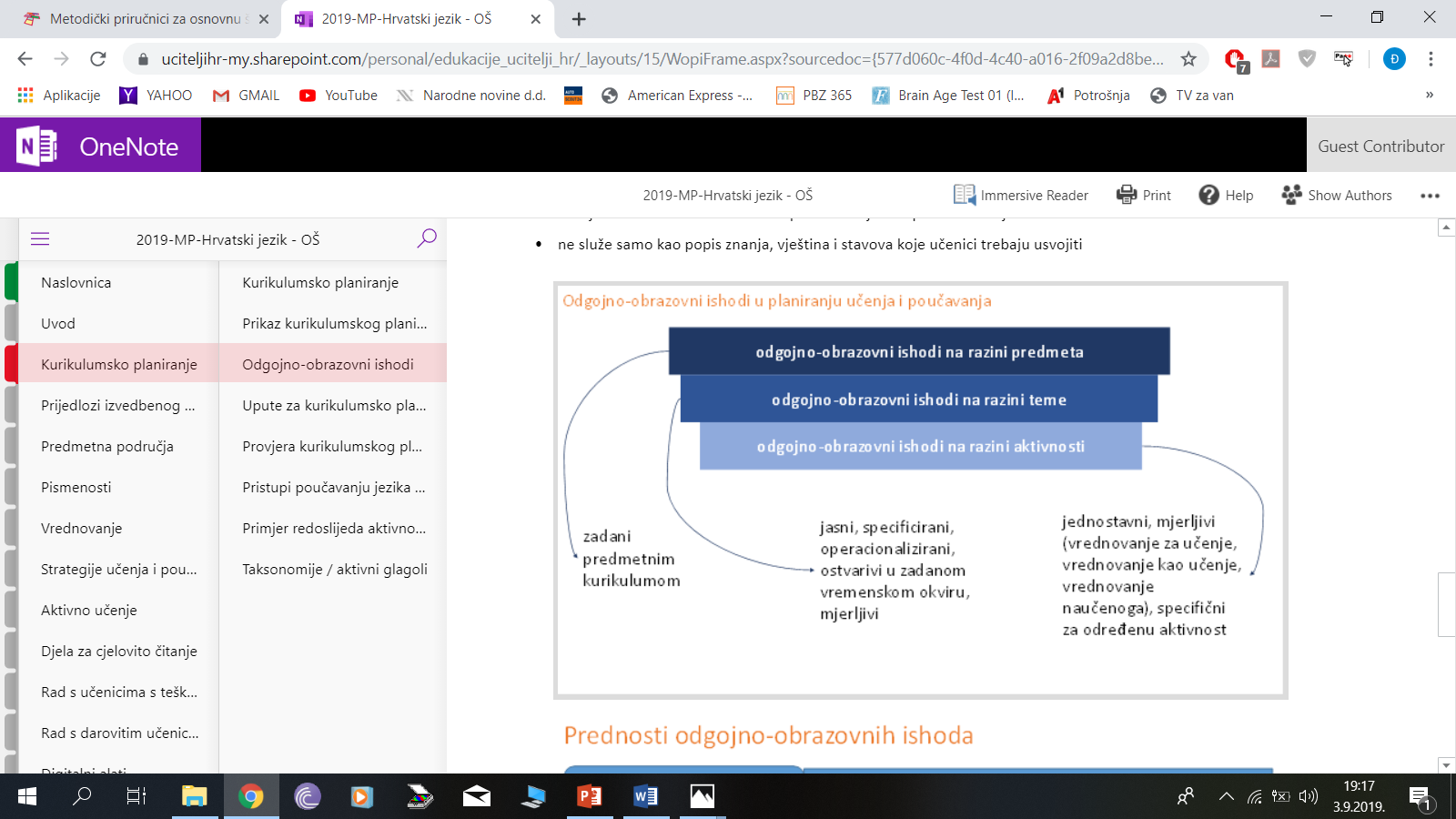 Razrada teme „Čitam…”
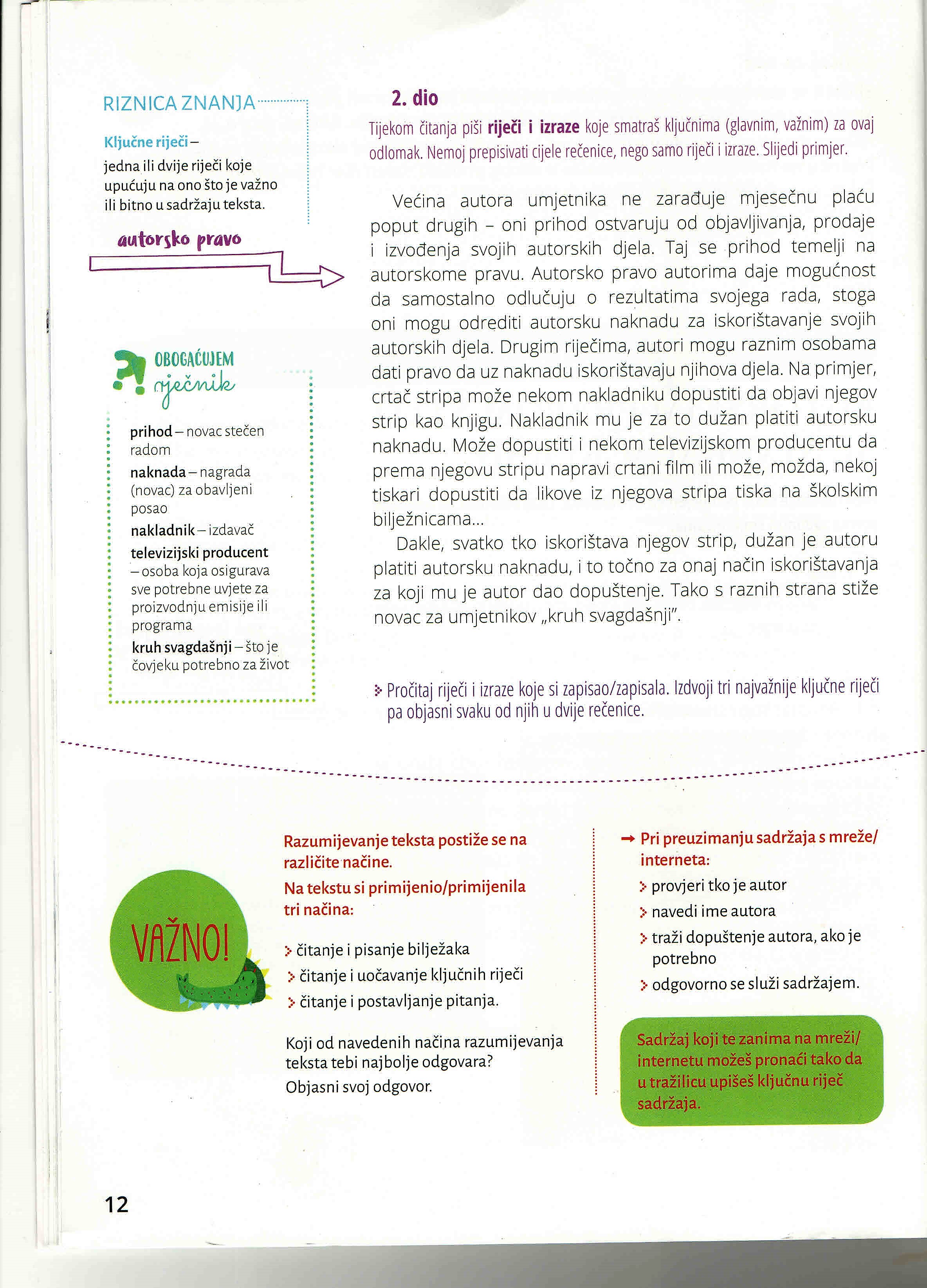 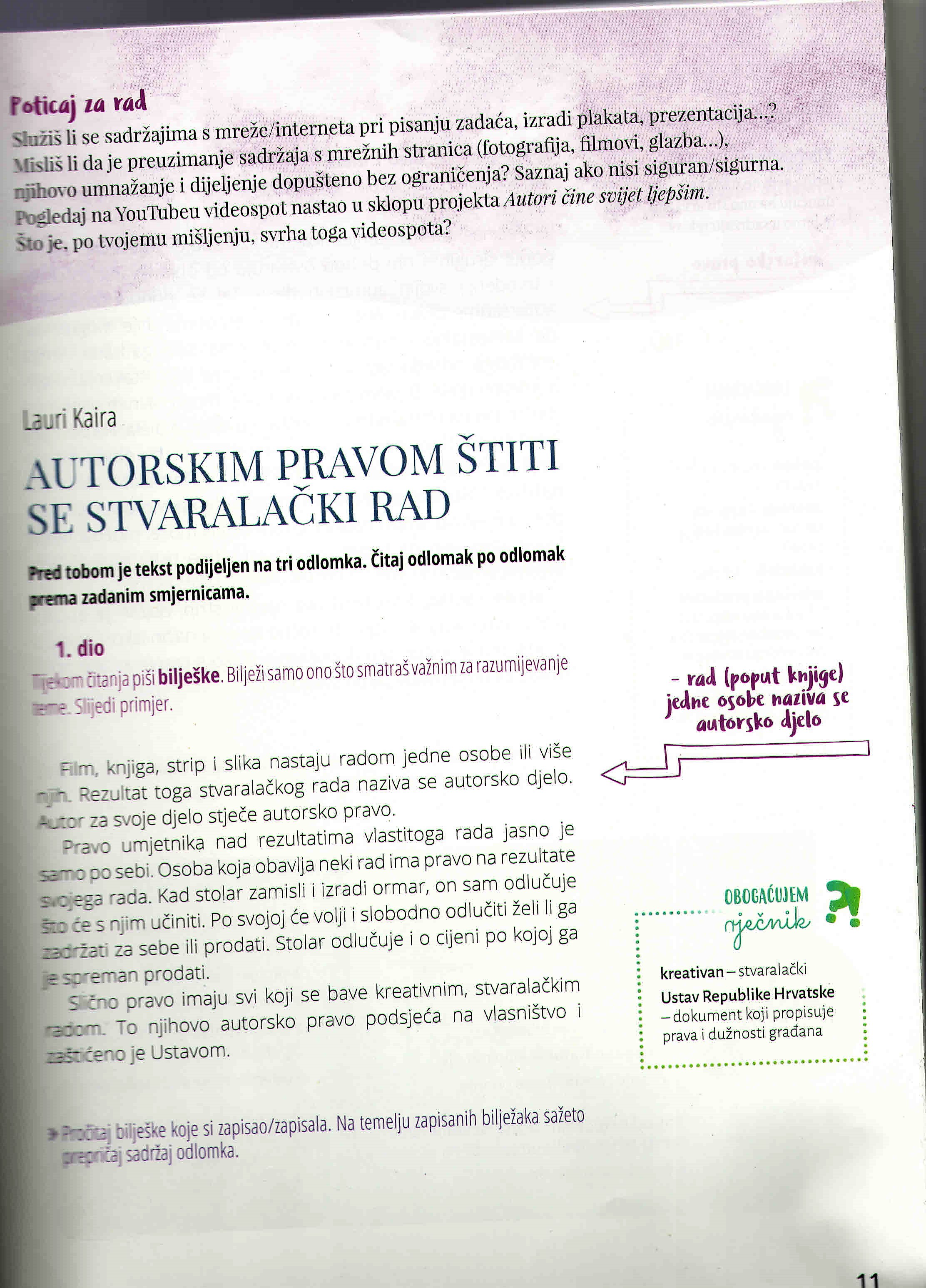 Razrada teme „Čitam…”
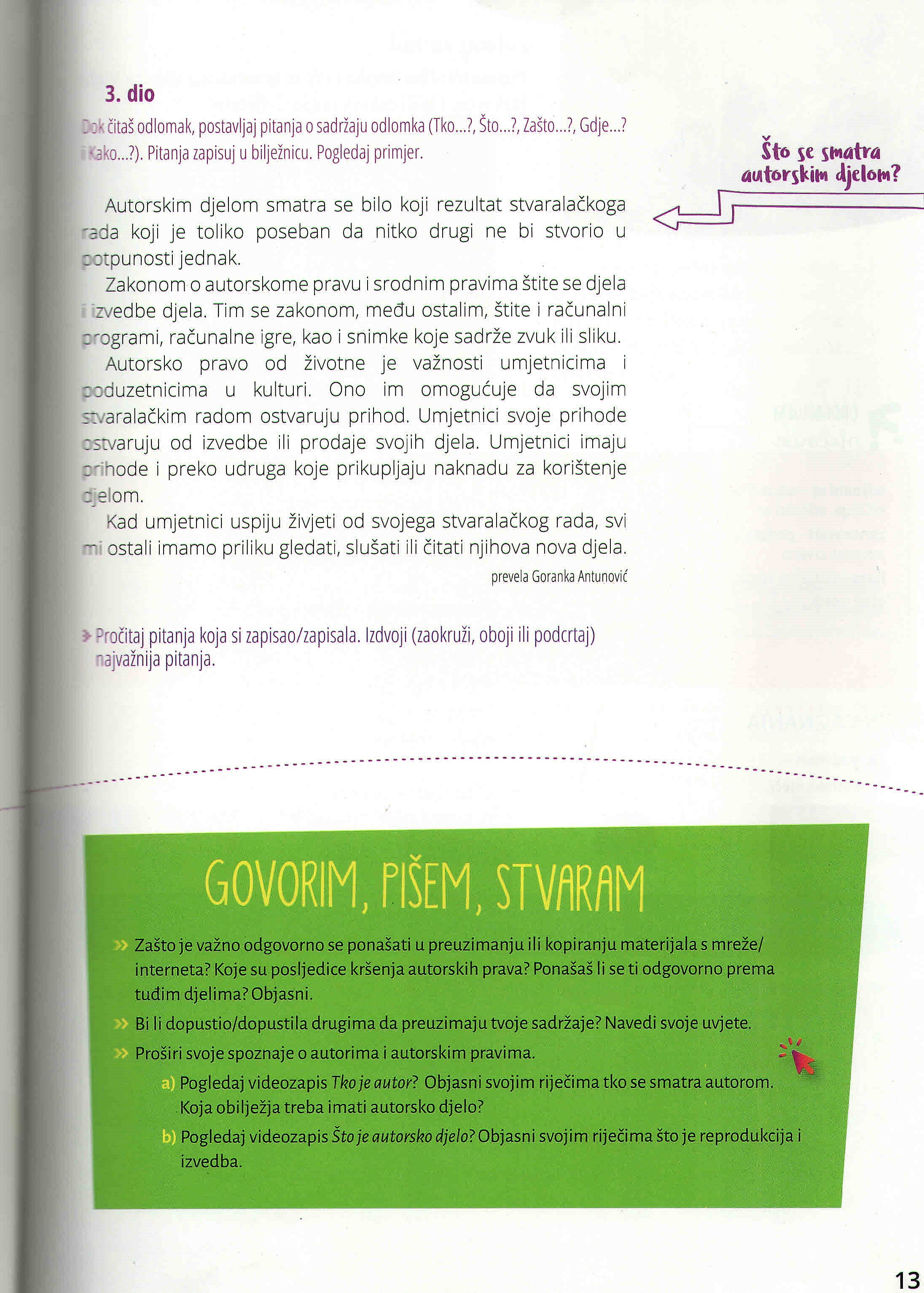 Polazni tekst
Ishodi: 
Š HJ B. 5. 4 
Učenik se stvaralački izražava prema vlastitome interesu potaknut različitim iskustvima i doživljajima književnoga teksta. 
Razrada ishoda: prepoznaje pojam autorstva i autorskog djela te koncept zaštite intelektualnoga vlasništva kao način zaštite vlastitog i poštivanja tuđeg autorskog djela u kreiranju novih sadržaja 

uku B.2.1. – poznaje osnovne pristupe i strategije učenja i zna kako se njima koristiti u pojedinim situacijama učenja
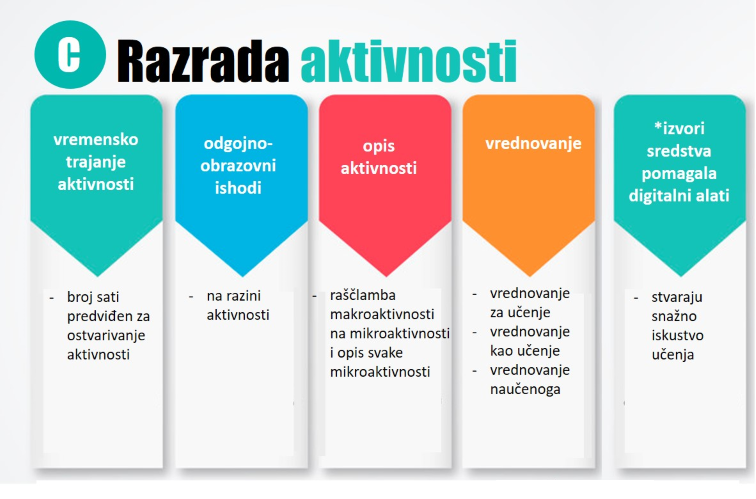 Priprema (scenarij poučavanja) za nastavni sat u školskoj knjižnici
Priprema sadrži: 
Sve predviđene aktivnosti u vremenskom i metodičkom slijedu (uvodni dio, središnji dio, završni dio, zaliha)
Cilj sata i ishode učenja, učeničke aktivnosti, aktivnosti knjižničara, nastavne metode i oblike rada, nastavna sredstva i pomagala
Prilozi: pripremljen radni materijal (plan plakata, pitanja, listići, slike, sadržaj ppt...)
Popis korištenih izvora za učenike i za pripremanje knjižničara 
Pripravnik na stručni ispit donosi 3 primjerka pripreme
Priprema za nastavni sat u školskoj knjižnici
Ime i prezime učitelja pripravnika: 
Naziv škole u kojoj je pripravnik stažirao: 
Ime i prezime mentora pripravnika:


Pisana priprema za izvedbu nastavnog sata
 
 
 
 
 
Škola u kojoj se polaže stručni ispit: Osnovna škola Bartola Kašića, Zagreb,  XVI. Gimnazija Zagreb
Ime i prezime predsjednice ispitnoga povjerenstva: Adela Granić, viša savjetnica u AZOO Zagreb
Ime i prezime mentorice na stručnom ispitu: Evica Tihomirović, Jadranka  Tukša
Nadnevak održavanja nastavnoga sata:
Priprema za nastavni sat u školskoj knjižnici
Preporuka
Learning Designer mrežni je alat koji  učiteljima olakšava pripremu aktivnosti učenja i poučavanja primjenom šest strategija učenja koje nudi konverzacijska matrica (Conversational Framework)  Diane Laurillard: 
učenje stjecanjem
istraživačko učenje
učenje djelovanjem 
učenje stvaranjem 
učenje raspravom
 učenje suradnjom. 
Nakon pripreme aktivnosti alat Vam daje povratnu informaciju u obliku tortnoga  grafikona o omjeru upotrijebljenih strategija učenja u vašoj pripremi.
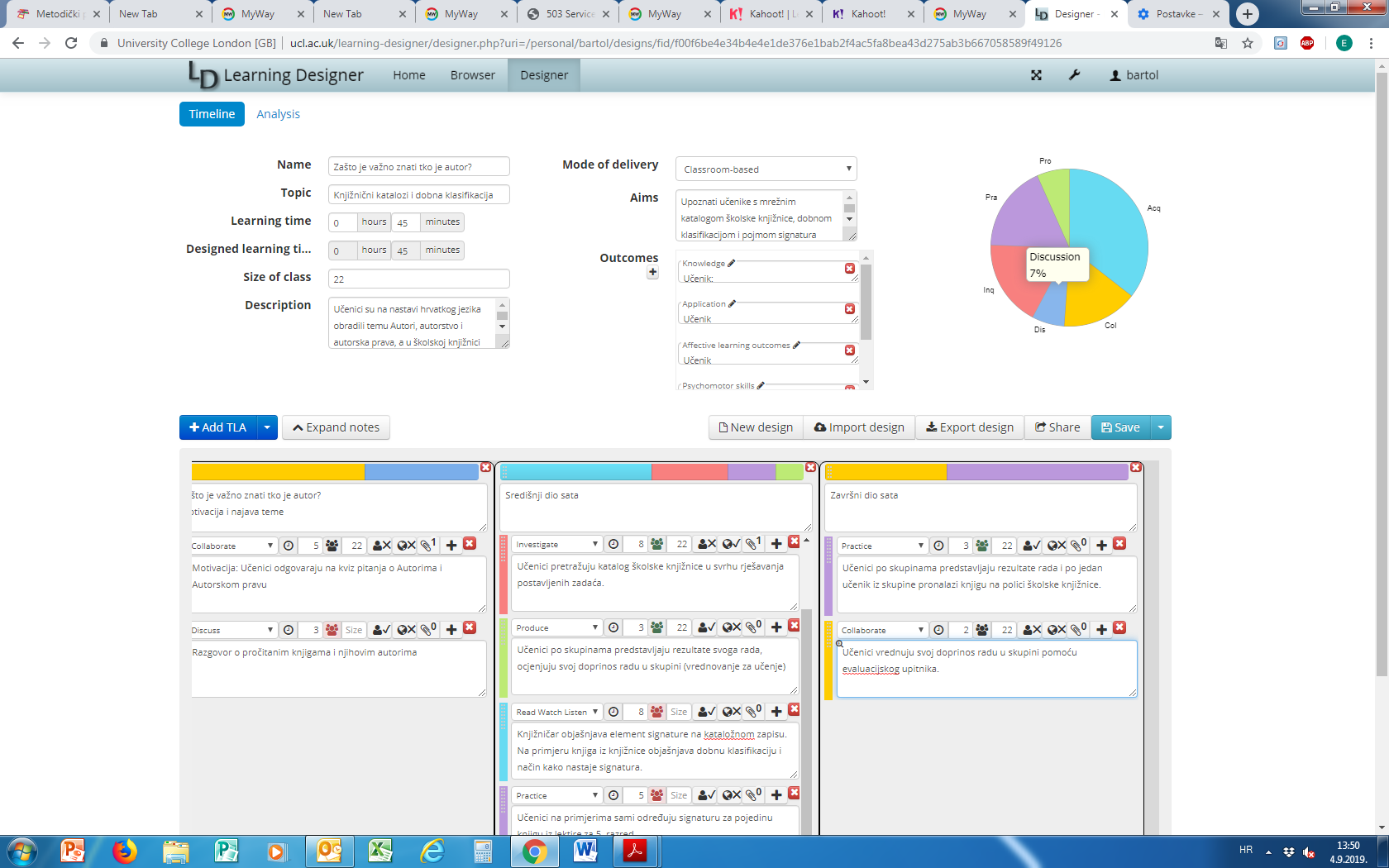 https://www.ucl.ac.uk/learning-designer/
Korišteni izvori
1. Council Recommendation on Key Competences for Lifelong Learning. 2018. EUR-Lex. https://eur-lex.europa.eu/legal-content/EN/TXT/?uri=uriserv%3AOJ.C_.2018.189.01.0001.01.ENG&toc=OJ%3AC%3A2018%3A189%3ATOC (pristupljeno 5.10.2020.)
2. Kovačević, Dinka i dr. 2004. Školska knjižnica–korak dalje. Filozofski fakultet. Zagreb .
3. Lovrinčević, Jasmina i dr. 2005. Znanjem do znanja: Prilog metodici rada školskog  knjižničara. Zagreb.
4. Montiel-Overall, Patricia. 2005. Toward a Theory of Collaboration for Teachers and Librarians.  (TLC). School Llibrary Media Research. 8.
http://www.ala.org/aasl/sites/ala.org.aasl/files/content/aaslpubsandjournals/slr/vol8/SLMR_TheoryofCollaboration_V8.pdf 
5. Nacionalni okvirni kurikulum  predškolski odgoj i obrazovanje te opće  obvezno i srednjoškolsko obrazovanje.  2010. Zagreb.
http://mzos.hr/datoteke/Nacionalni_okvirni_kurikulum.pdf (pristupljeno  3.5.2020.)
6. Nastavni plan i program za OŠ. 2006. Ur.  Vican, Dijana ;  Milanović Litre, Ivan. Zagreb. 19-21.
https://www.azoo.hr/images/AZOO/Ravnatelji/RM/Nastavni_plan_i_program_za_osnovnu_skolu_-_MZOS_2006_.pdf (pristupljeno 28. 4. 2020.)
7. Poučavanje za učenje : priručnik za nastavnike usmjerene na postignuća. 2014. Ur. Lorin W. Anderson. https://www.hrstud.unizg.hr/_download/repository/teaching_for_learning_cro.pdf (pristupljeno 10.5.2020.)
8. Škola za život. https://skolazazivot.hr/kurikulumi-2/ (pristupljeno 10.5.2020.)
9. Špiranec, Sonja; Banek Zorica, Mihaela. 2008. Informacijska pismenost. Filozofski fakultet. Zagreb.
10. Vizek-Vidović, V.lasta i dr. 2003.  Psihologija obrazovanja. IEP-VERN. Zagreb.(Planiranje i evaluacija obrazovnog procesa.  (str. 405-468).
11. Vizek Vidović, Vlasta. 2008. Ishodi učenja u obrazovanju učitelja i nastavnika – konceptualni okvir. AZOO. Zagreb.
Korišteni izvori – GIK, tematsko planiranje
Jukić, M. et al. Hrvatska čitanka 5 : za 5. razred osnovne škole. Zagreb : Ljevak, 2019.
Metodički priručnici:   
https://skolazazivot.hr/obrazovni-sadrzaji/metodicki-prirucnici/metodicki-prirucnici-za-osnovnu-skolu/ (30.8.2020.)
https://skolazazivot.hr/kurikulumi-2/ (1.9.2020.)
https://www.ucl.ac.uk/learning-designer/ (1.9.2020.)